PEARSON                                                           ALWAYS LEARNING
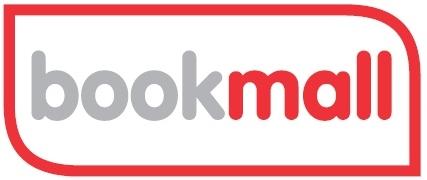 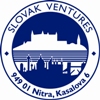 SLOVAK VENTURES
Výhody nákupu 
pre školy
PEARSON                                                           ALWAYS LEARNING
Nákupom u nás získate:
15 sád učebnice (pri ZŠ a JŠ sa počet môže odlišovať)
                     
Učiteľská sada zdarma
Vydavateľsvo PEARSON 4 komponenty
Ostatné vydavatelstvá 2 komponenty


Ak učiteľskú sadu nepotrebujete,
získavate za každý komponent jeden vernostný bod.

Za každých 35 eur z Vašej objednávky Vám pripíšeme na Vaše konto ďalší vernostný bod.
PEARSON                                                           ALWAYS LEARNING
Na čo slúžia vernostné body?
Knižné dary:
Doplnkové materiály k učebniciam…
Readers, metodické príručky, DVD, CD ROMy…
Široký výber titulov od mnohých vydavateľov…

Ostatné produkty:
Poukážky na nákup v sieti Tesco, Kaufland, Billa, DM drogérie
Iné atraktívne predmety, ktoré sa budú v priebehu roka doplňovať
PEARSON                                                           ALWAYS LEARNING
Ako systém funguje v praxi?
Zašlete objednávku a uvediete o aké komponenty máte záujem.


V prípade, že záujem o komponenty nemáte, alebo komponenty neuvediete,                       prémiové body Vám budú udelené automaticky.  

Ihneď po uhradení faktúry sa vám načítajú ďalšie bonusové body.
PEARSON                                                           ALWAYS LEARNING
PEARSON                                                           ALWAYS LEARNING
PEARSON                                                           ALWAYS LEARNING
PEARSON                                                           ALWAYS LEARNING
Ovládajte všetko iba dotykom prsta!
Možnosť vytvorenia individuálnej zostavy k interaktívnej výučbe podľa Vašich požiadaviek.
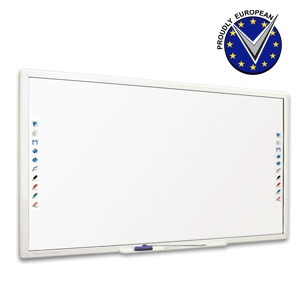 SV  ponúka možnosť prezentácie 2v1 – výučbový softvér a interaktívne systémy v rámci jednej prezentácie.
Prezentácie sú bezplatné.
Predvádzané interaktívne tabule dávajú ako jediné na Slovenskom trhu doživotnú záruku na povrch.
 Všetko je možné ovládať iba prstom, fixkou bez náplne i teleskopickým ukazovadlom.
Bohaté softvérové vybavenie.
Nie je potrebné kupovať špeciálny projektor, stačí využiť ten, ktorý škola už má.
PEARSON                                                           ALWAYS LEARNING
KONTAKT
Všetky potrebné informácie nájdete na stránke
	www.bookmall.sk
Vaše otázky ohľadne informácii posielajte na
	info@venturesbooks.com
Vaše otázky ohľadne objednávok Vám zodpovieme na predaj@venturesbooks.com
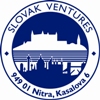 PEARSON                                                           ALWAYS LEARNING
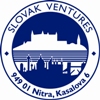 SLOVAK VENTURES
Vám poskytne výhody, ktoré nedostanete nikde inde:
Osobný prístup, pohodlné objednávanie cez e-shop
Odborné konzultácie
Vernostný program
Komponenty zdarma
Zľavy a akcie sledujte naše www....
Semináre a konferencie zdarma
Zapožičanie vzoriek na 4 týždne zdarma
Mesačné vyskúšanie učebníc s celou triedou